PRESENTATION AND DISCUSSION OF THE FILM:
TO SERVE WITH PRIDE

Zero Tolerance for 
Sexual Exploitation and Abuse
by our own staff
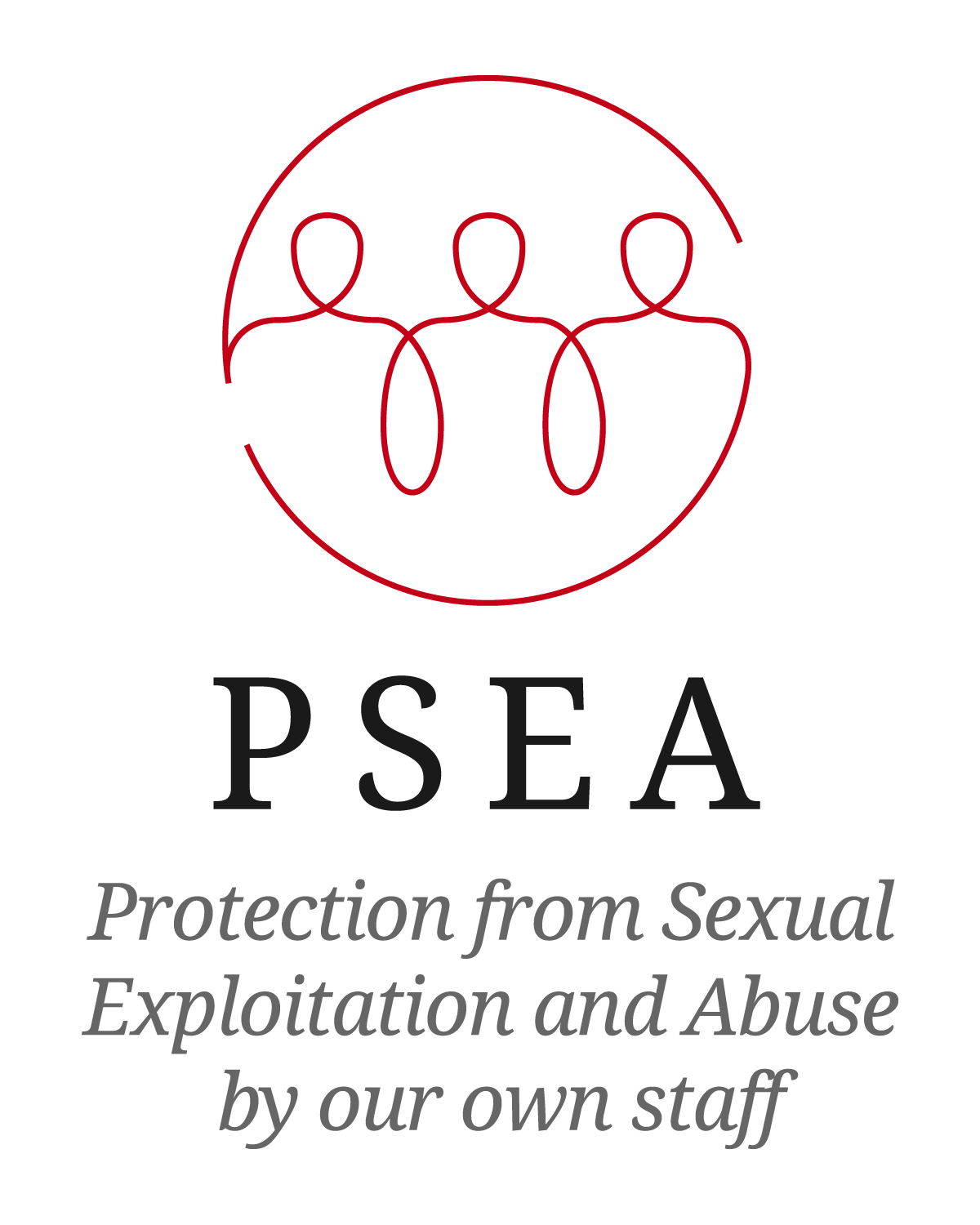 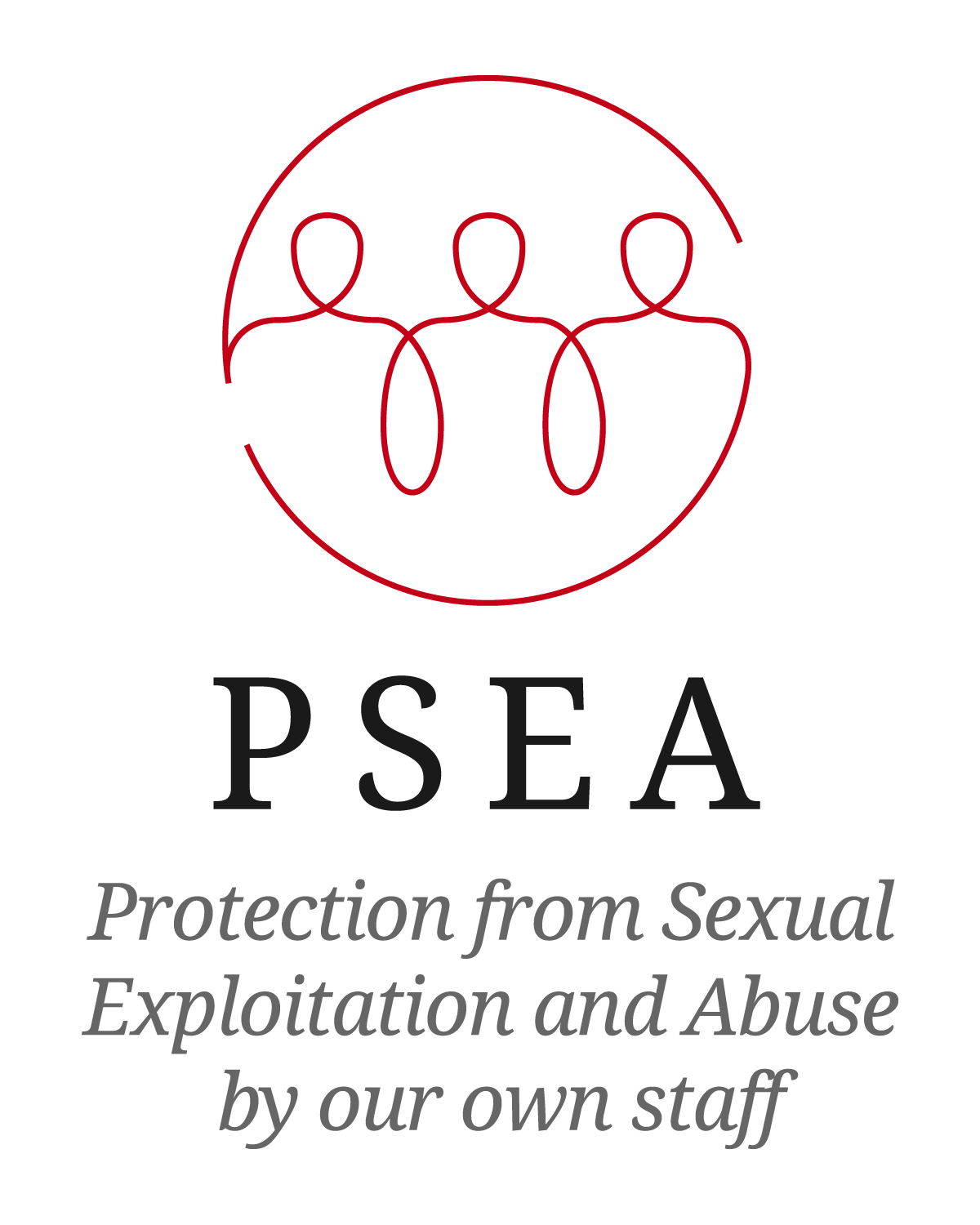 Session Objectives
Raise awareness of the occurrence of sexual exploitation and abuse, the seriousness of the problem and what should be done to prevent and respond to it.

Explain the principles of the Secretary- General’s Bulletin on Special measures for protection from sexual exploitation and sexual abuse (ST/SGB/2003/13) (the SGB).

Highlight the impact of sexual exploitation and abuse and the importance of complying with the SGB’s provisions.
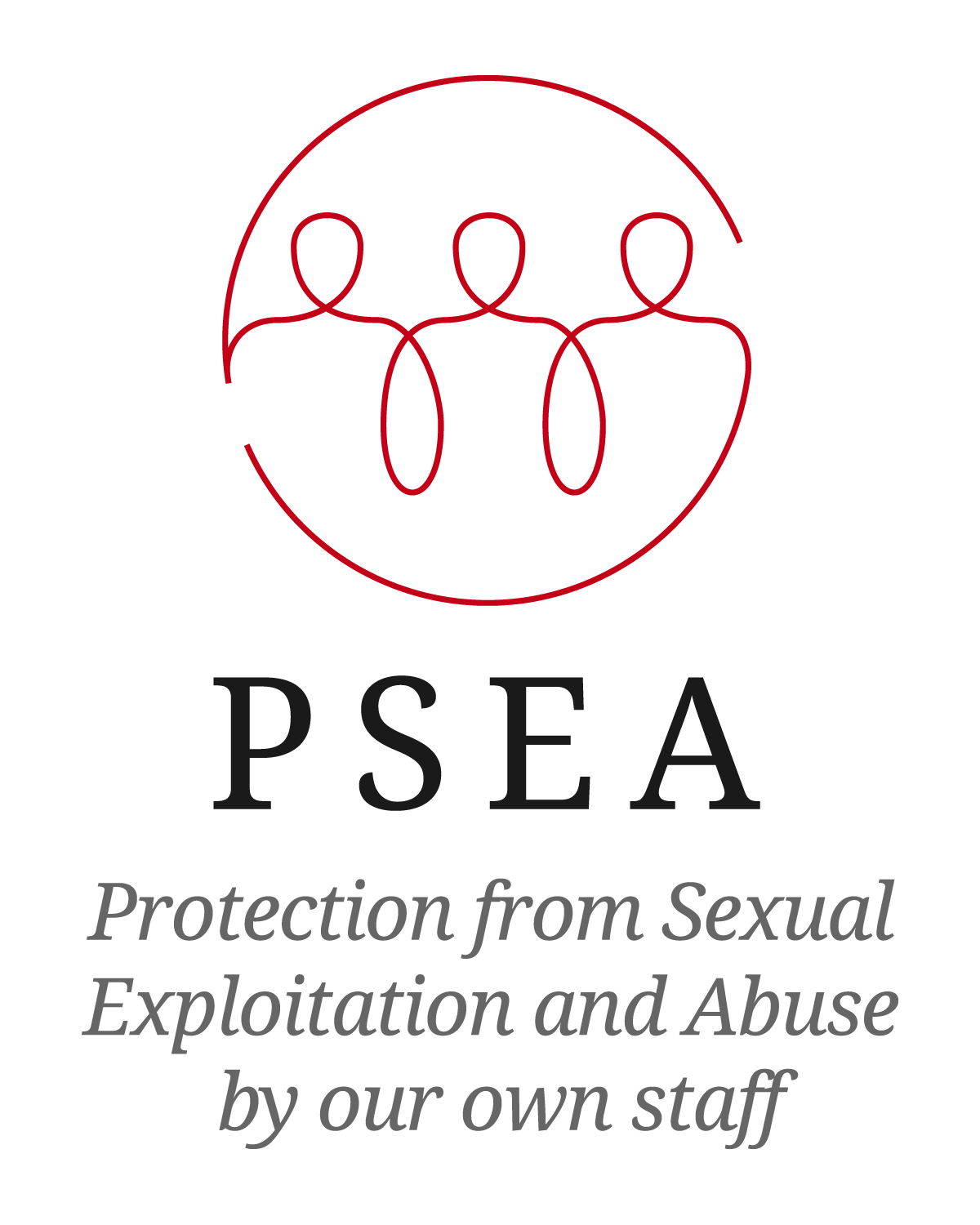 Definition Sexual Exploitation
Sexual exploitation means any actual or attempted abuse of a position of:
(a) a position of vulnerability
(b) differential power; or
(c) trust 
for sexual purposes, including but not limited to, profiting monetarily, socially or politically from the sexual exploitation of another.
[Speaker Notes: Question to participants: could any of your give an example of SEA in our context?]
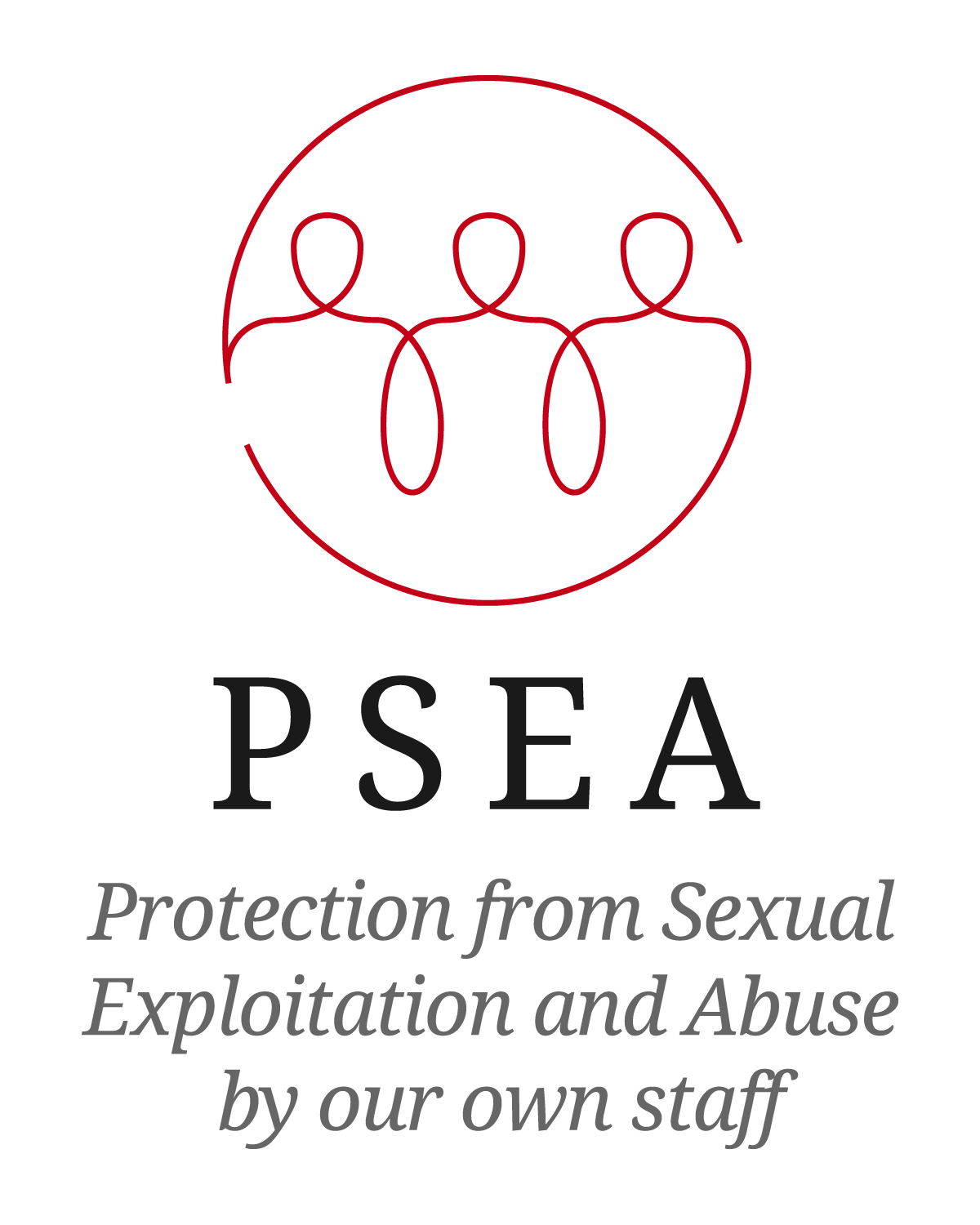 Definition Sexual Abuse
Sexual Abuse means the actual or threatened physical intrusion of a sexual nature which can occur

	(a) by force; or
	(b) under unequal conditions; or
	(c) under coercive conditions.
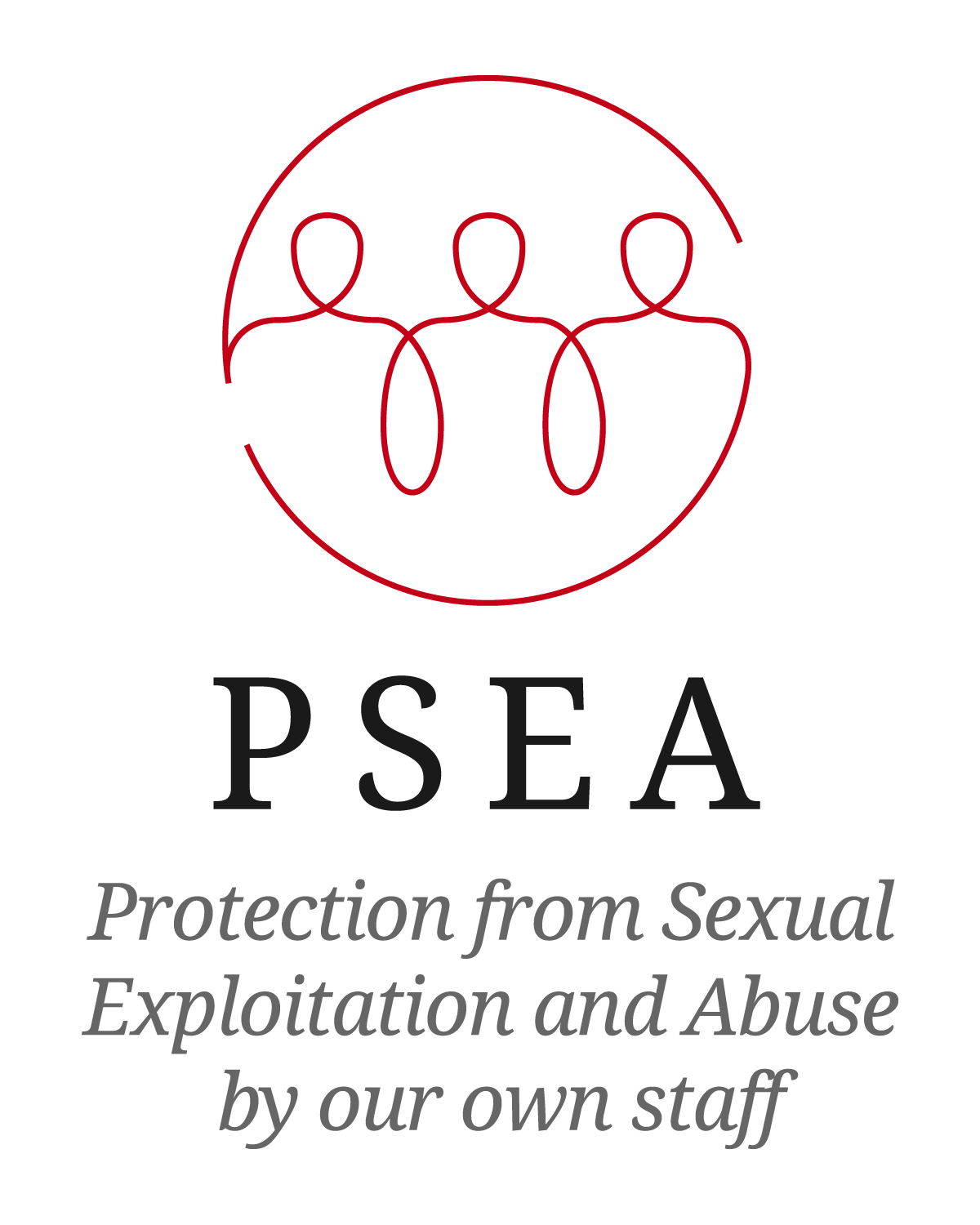 Six Core Principles of the SGB
1.	 Sexual exploitation and abuse by staff and related personnel constitute acts of serious misconduct and are therefore grounds for disciplinary measures, including summary dismissal.

2.     Sexual activity with children (persons under the age of 18) is prohibited regardless of the age of majority or age of consent locally.  Mistaken belief in the age of the child is not a defense
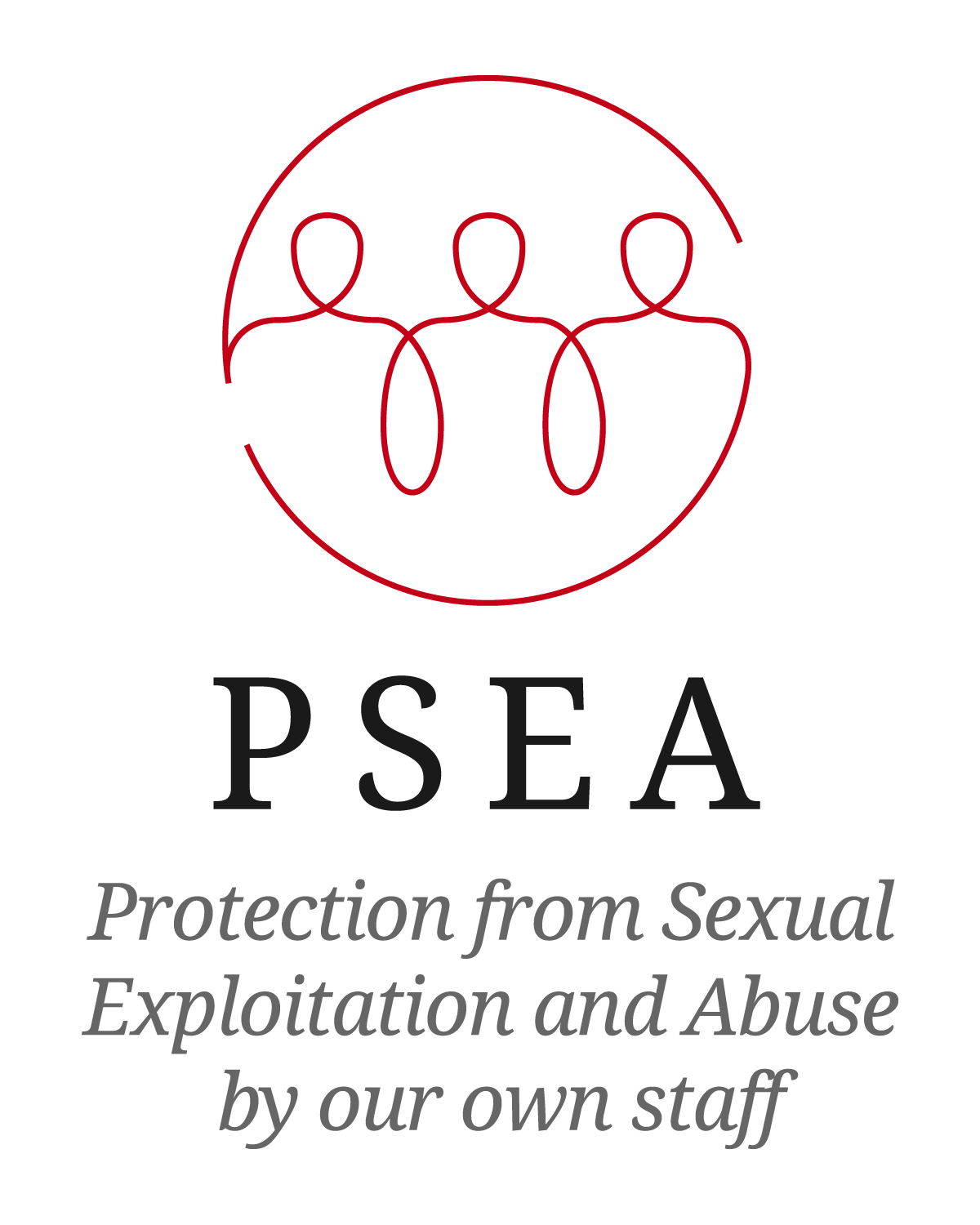 Six Core Principles of the SGB
3. Exchange of money, employment, goods or services for sex, including sexual favors or other forms of humiliating, degrading, or exploitive behavior is prohibited.  This includes any exchange of assistance that is due to beneficiaries.
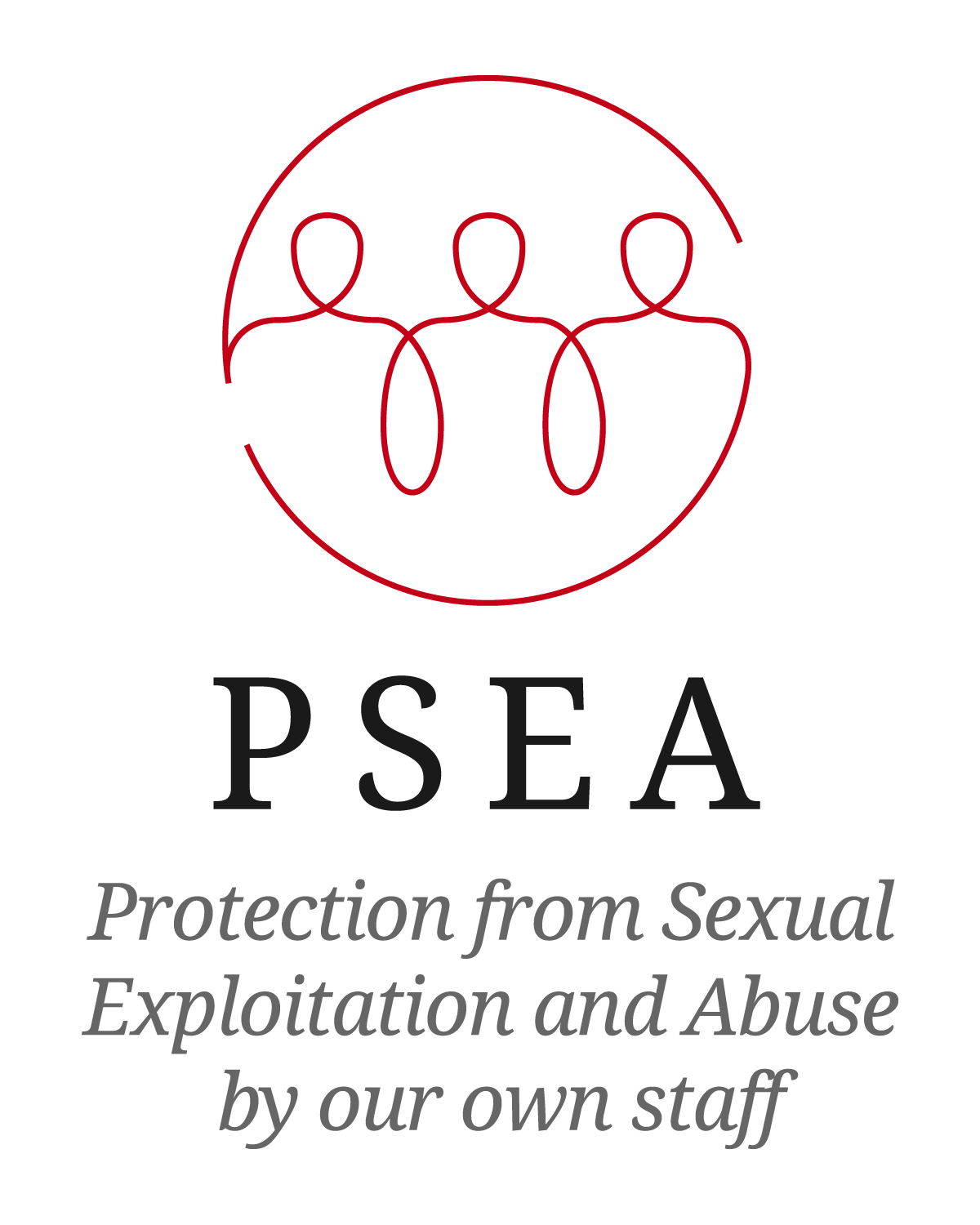 Six Core Principles of the SGB
4. Sexual relationships between staff and beneficiaries of assistance, since they are based on inherently unequal power dynamics, undermine the credibility and integrity of the work of the United Nations and are strongly discouraged.
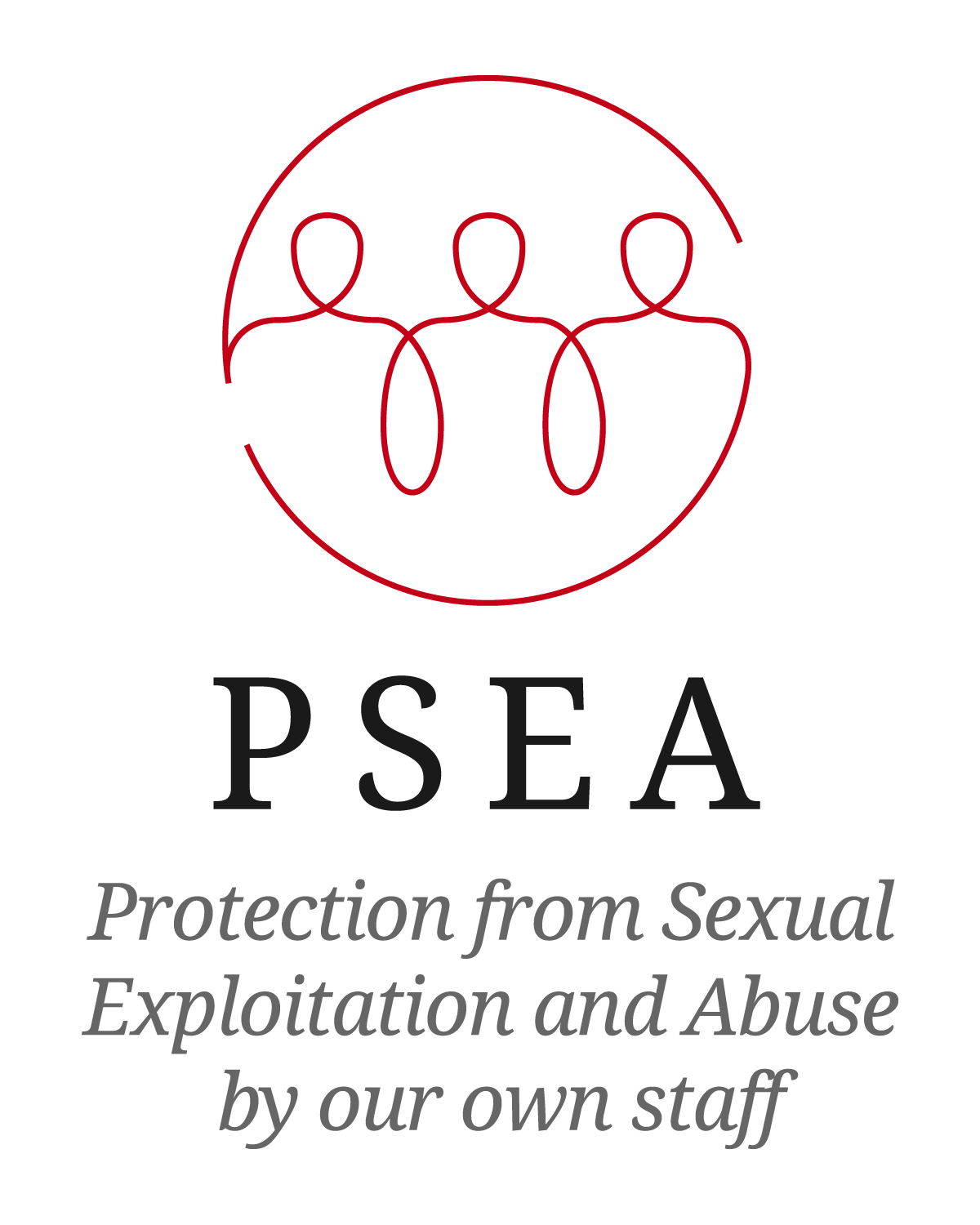 Six Core Principles of the SGB
5. Where a United Nations staff develops concerns or suspicions regarding sexual exploitation or abuse by a fellow worker, whether in the same agency or not, he/she must report such concerns via established agency reporting mechanisms.
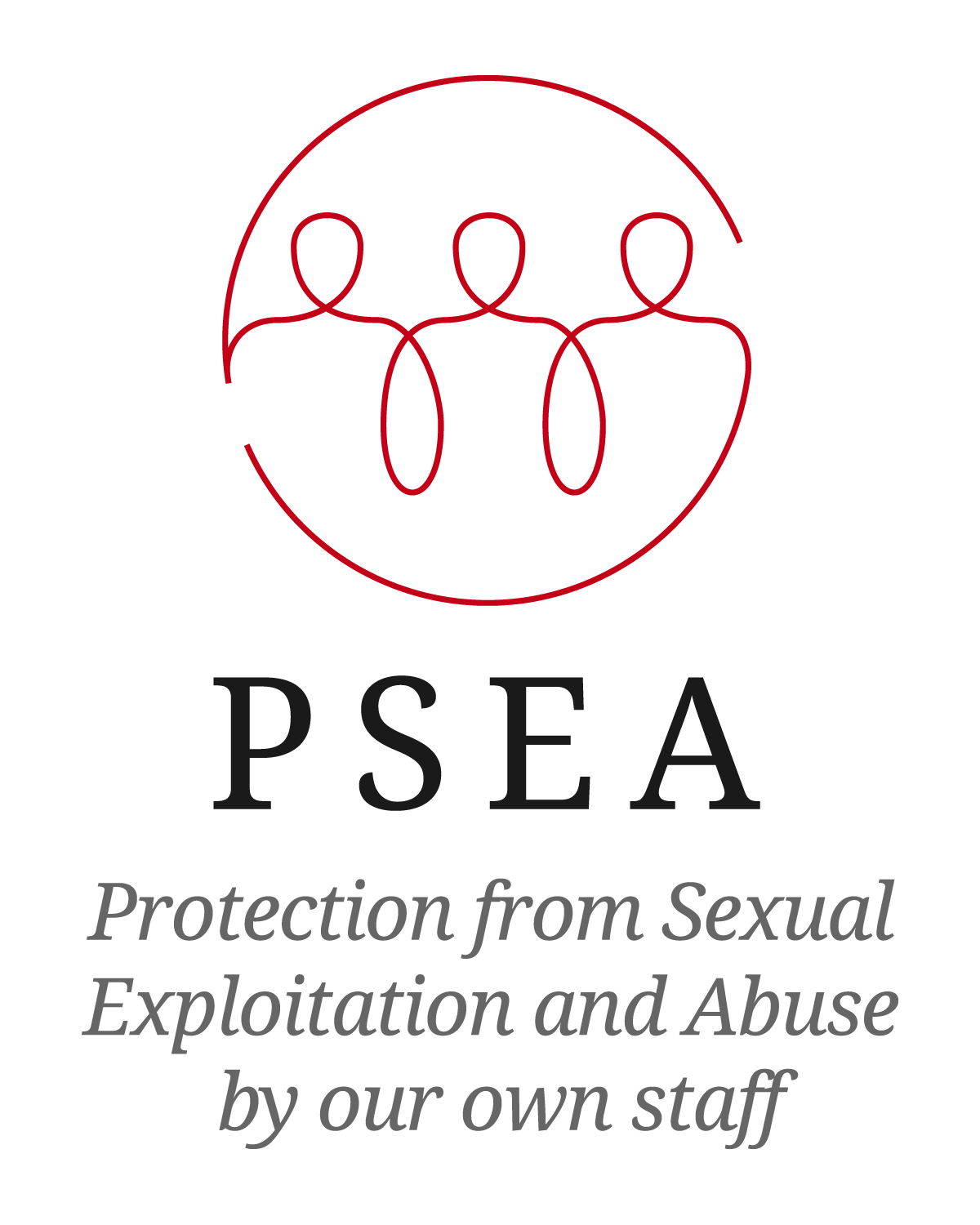 Six Core Principles of the SGB
6. Staff and related personnel are obliged to create and maintain an environment that prevents sexual exploitation and abuse.  Managers at all levels have a particular responsibility to support and develop systems that maintain this environment.
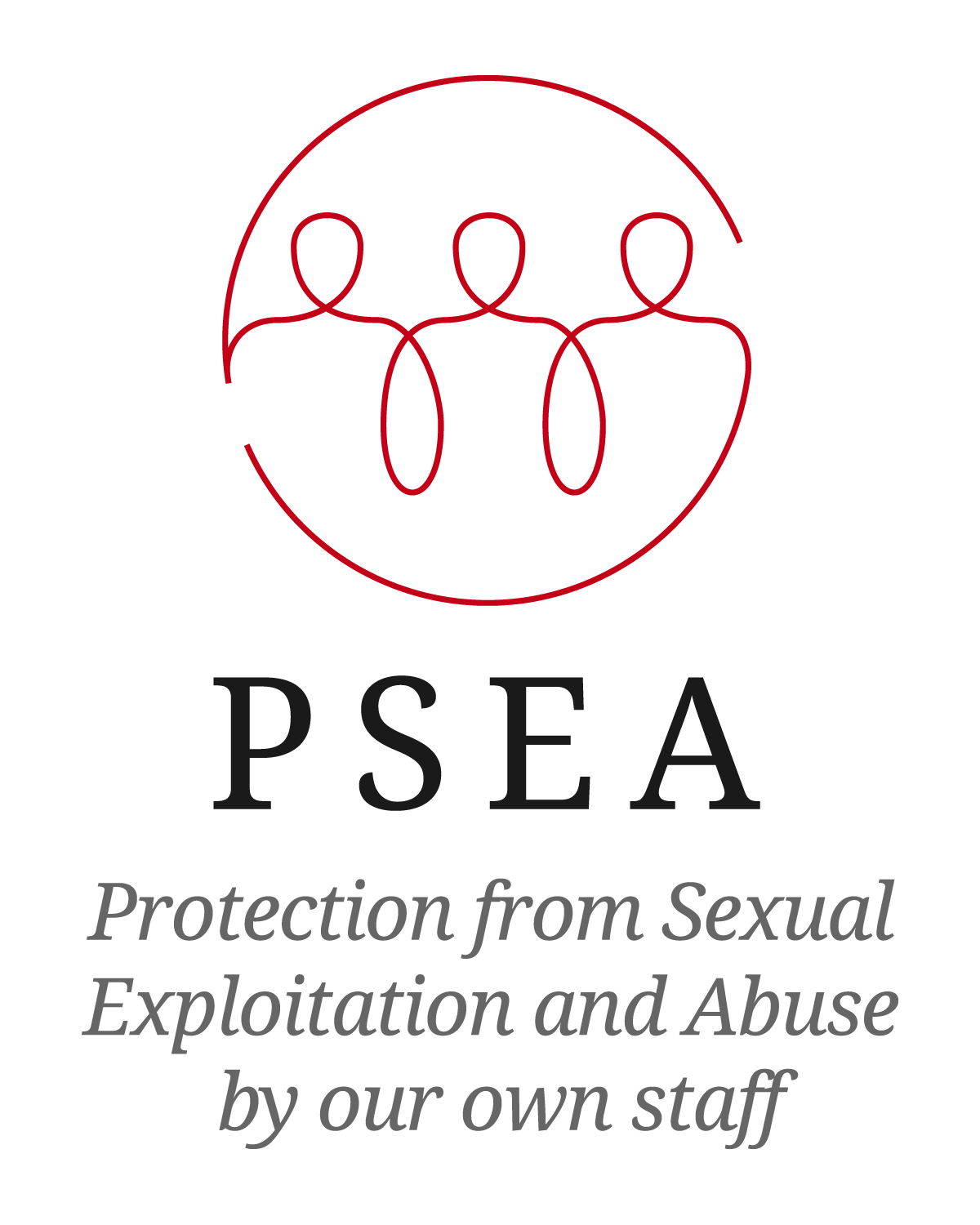 Marriage
The SGB does not allow sexual relationships with persons under the age of 18 with a view to marriage or when a marriage has been promised. 
If a member of the UN staff or related personnel is married to a person under the age of 18 their relationship is not an issue for the SGB.
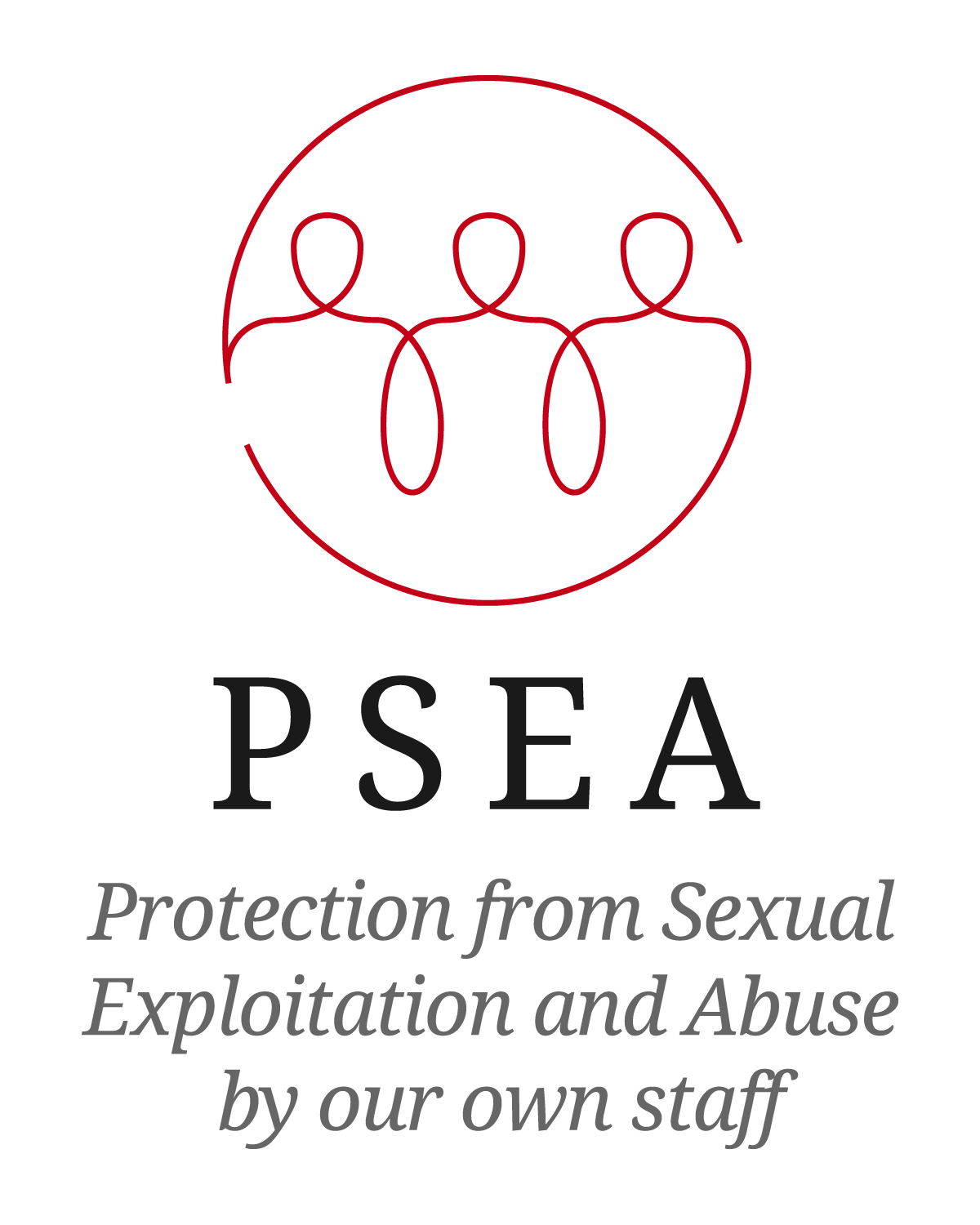 Reporting procedures
Reports should be made to:
 
By voicemail system at:
By e-mail at:
By regular mail to:
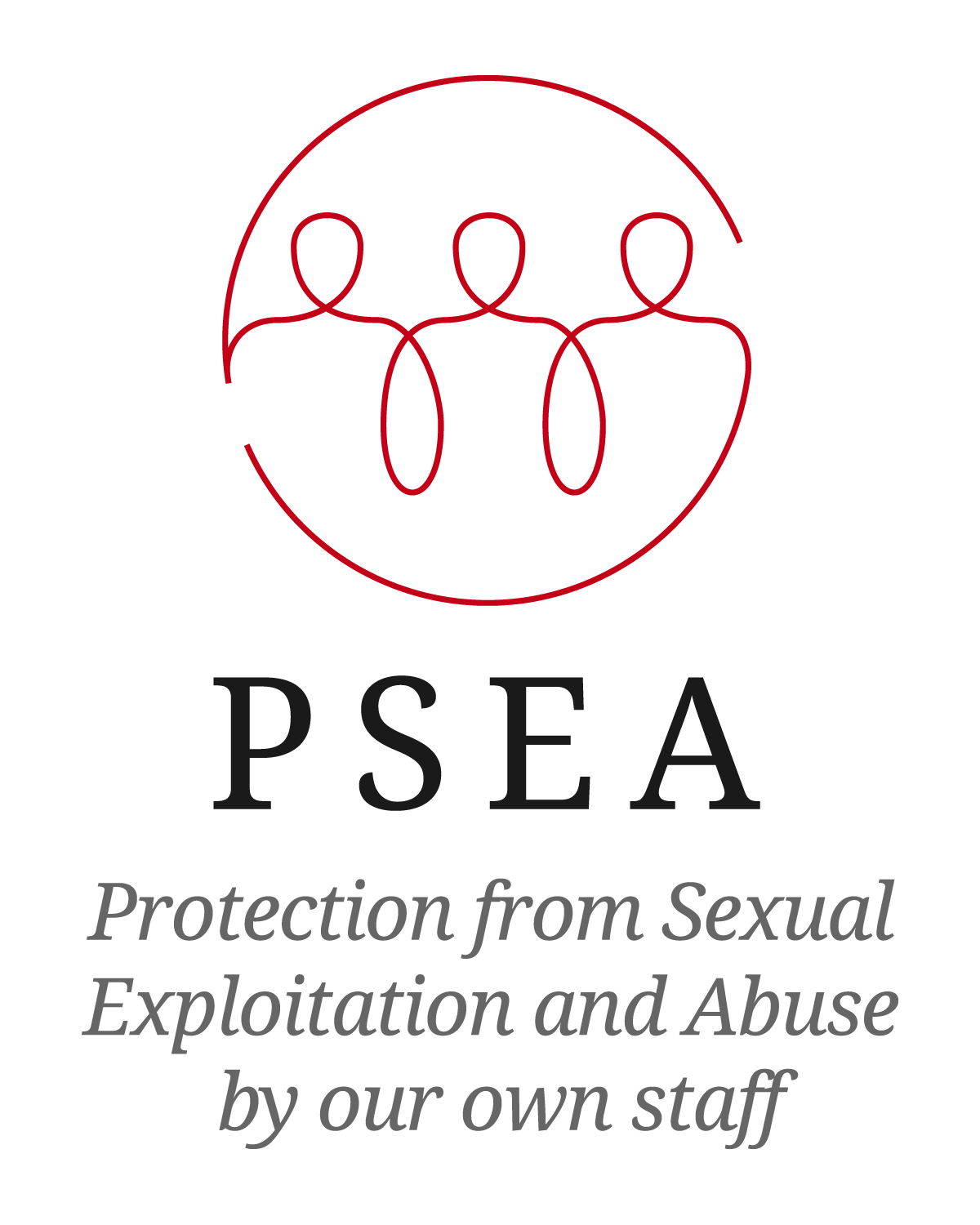 Summary of Key Messages
Sexual exploitation and abuse are unacceptable and cause serious harm;
The purpose of the SGB is to protect the vulnerable; and
We each, individually, can play a role in addressing the problem, principally by taking the issue seriously and reporting suspicions or concerns.
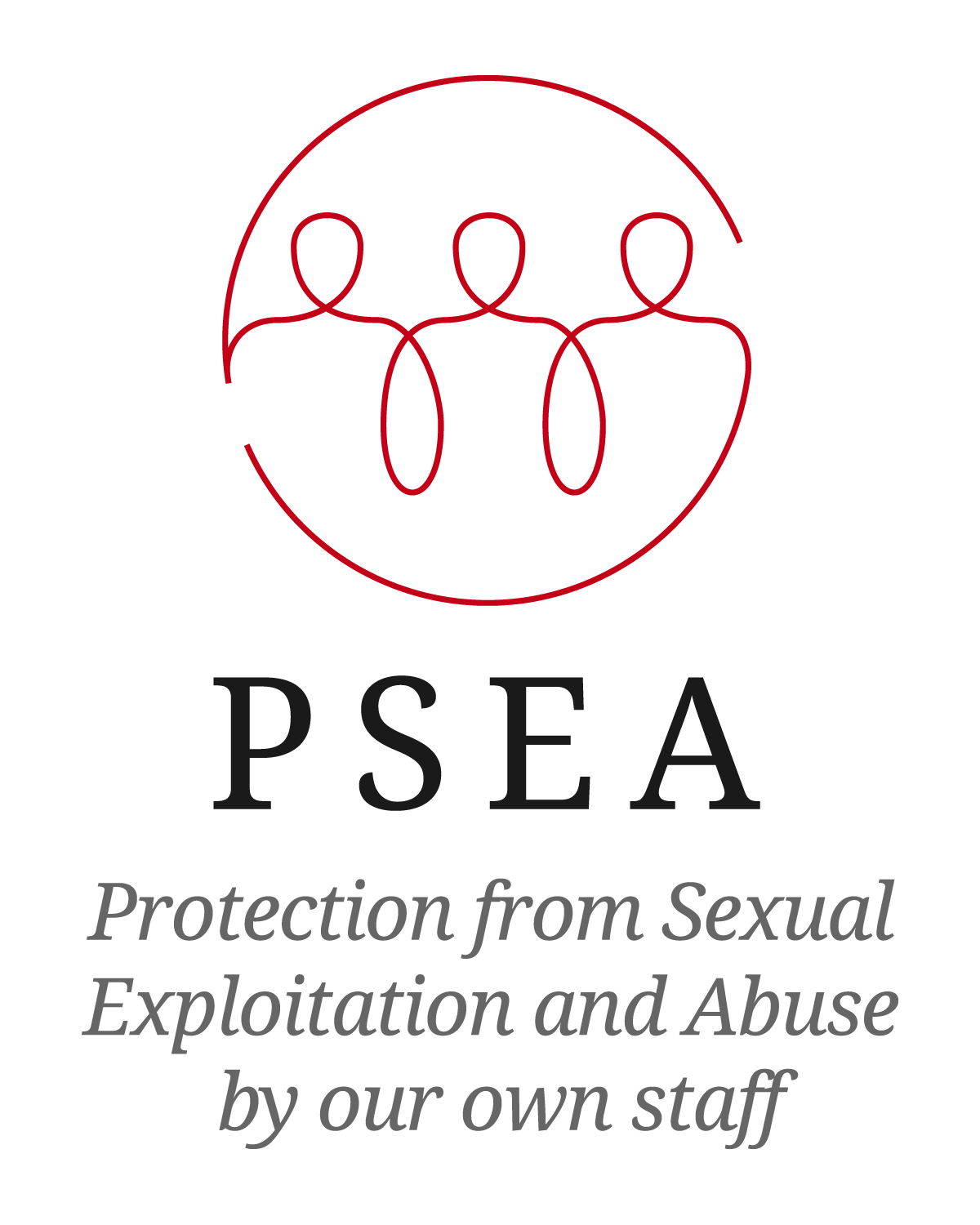 More Information
For more information, visit the website of the IASC Task Force on PSEA:
www.pseataskforce.org